Lorem ipsum dolor sit amet, consectetuer adipiscing elit

Authors: Surname, Initial1; Surname, Initial2. 
Affiliations: (1) Affiliation, (2) Affiliation
Background
Methods
Lorem ipsum dolor sit amet, consectetuer adipiscing elit
Aenean commodo ligula eget dolor. Aenean massa
Cum sociis natoque penatibus et magnis dis parturient montes, nascetur ridiculus mus. 
Donec quam felis, ultricies nec, pellentesque eu, pretium quis, sem.
Lorem ipsum dolor sit amet, consectetuer adipiscing elit
Aenean commodo ligula eget dolor. Aenean massa
Cum sociis natoque penatibus et magnis dis parturient montes, nascetur ridiculus mus. 
Donec quam felis, ultricies nec, pellentesque eu, pretium quis, sem.
Results
Lorem ipsum dolor sit amet, consectetuer adipiscing elit
Aenean commodo ligula eget dolor. Aenean massa
Cum sociis natoque penatibus et magnis dis parturient montes, nascetur ridiculus mus. 
Donec quam felis, ultricies nec, pellentesque eu, pretium quis, sem. 
Lorem ipsum dolor sit amet, consectetuer adipiscing elit
Lorem ipsum dolor sit amet, consectetuer adipiscing elit
References
Conclusions & Recommendations
Lorem ipsum dolor sit amet, consectetuer adipiscing elit
Aenean commodo ligula eget dolor. Aenean massa
Aenean commodo ligula eget dolor. Aenean massa.
Lorem ipsum dolor sit amet, consectetuer adipiscing elit
Aenean commodo ligula eget dolor. Aenean massa
Cum sociis natoque penatibus et magnis dis parturient montes, nascetur ridiculus mus. 
Donec quam felis, ultricies nec, pellentesque eu, pretium quis, sem
Lorem ipsum dolor sit amet, consectetuer adipiscing elit
Aenean commodo ligula eget dolor. Aenean massa
Cum sociis natoque penatibus et magnis dis parturient montes, nascetur ridiculus mus.
Acknowledgements
Lorem ipsum dolor sit amet, consectetuer adipiscing elit
Aenean commodo ligula eget dolor. Aenean massa
Aenean commodo ligula eget dolor. Aenean massa.
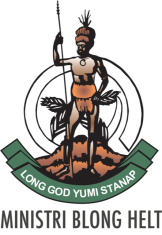 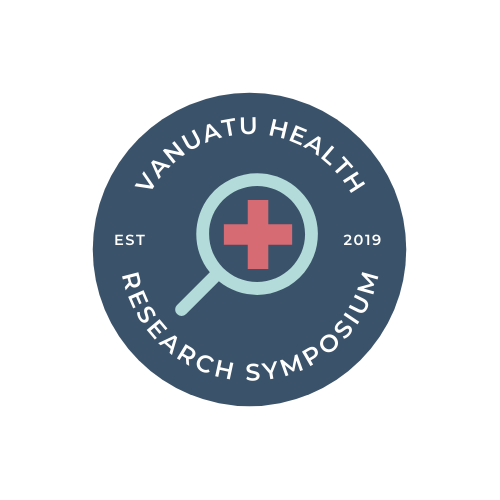 Add Logos of institutes who provided major support to the research
Presented at: 3rd Vanuatu Health Research Symposium │ Luganville, Santo, Vanuatu │ 26 - 28 October 2022